経営者向
け
情報提供
2024年10月  日
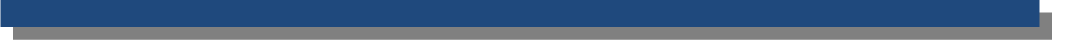 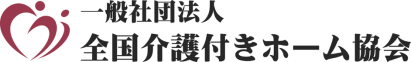 都道府県の「情報公表制度」における
「財務状況」の追加について
制度
趣旨
「介護サービス事業者経営情報」の報告については、8月6日付けの経営者向け情報提供（「介護サービス事業経営情報」の報告を正しく行って適切な介護報酬改定につなげよう！）において会員の皆様にすでにお知らせしたところですが、その際、後日発出されることとなるとしてお知らせした、都道府県の「情報公表制度」に関する通知が10月18日付けで発出されたので、改めてお知らせいたします。
　都道府県の「情報公表制度」は、利用者の権利擁護、サービスの質の向上等に資する情報提供の環境整備を図るため、介護保険法の規定に基づいて、事業者に対し、「介護サービス情報」の公表を義務付けるものですが、　「介護サービス事業者経営情報」の報告・公表制度の創設に併せて、都道府県の「情報公表制度」 においても、「財務状況」を報告・公表することとされました。
原則として財務諸表を報告します。
　【財務諸表】　
    ・事業活動計算書（損益計算書）
　　・貸借対照表（バランスシート）
    ・資金収支計算書（キャッシュフロー計算書）
　　※会計基準上求められていない等の事情がある場合、資産、負債及び
       収支の内容がわかる簡易な計算書類でも差し支えないこととされて
       います。
報告
する財務状況
の内容
報告は、介護サービス事業所・施設単位ですが、事業所・施設単位で
会計処理を行っていない場合等、やむを得ない場合については、法人単位で公表することとして差し支えないこととなっています。
報告
単位
一人当たり賃金は、任意での報告を可能とするものです。
　※事業所や施設の特性に応じ、設置主体や職種、勤続年数等がわかる　　
　　ような形での公表を可能とするものとされています。
１人当たり賃金の報告
報告
期限
提出期限は、各都道府県等の実情に応じて適宜定めることとされています。
　※現行の、都道府県の「情報公表制度」と同様です。
発行：一般社団法人全国介護付きホーム協会事務局
TEL：03-6812-7110 FAX：03-6812-7115 E-mail：info@kaigotsuki-home.or.jp